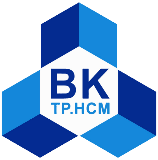 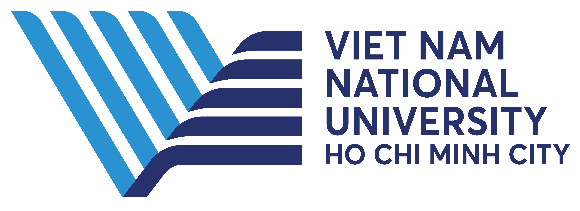 QUỐC TẾ HOÁ GIÁO DỤC ĐẠI HỌC TẠI TP.HCM:  
KINH NGHIỆM TRIỂN KHAI TẠI
TRƯỜNG ĐẠI HỌC BÁCH KHOA - ĐHQG-HCM 
TRONG THU HÚT SINH VIÊN QUỐC TẾ ĐẾN HỌC TẬP TẠI TP.HCM
TP.HCM, 02/2024
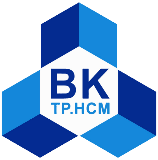 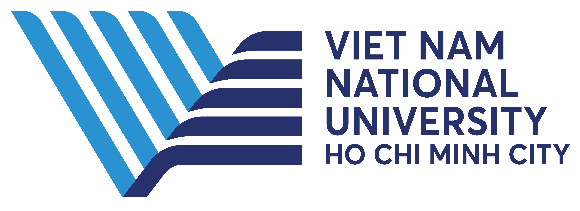 NỘI DUNG TRÌNH BÀY
1. BỐI CẢNH2. GIẢI PHÁP TRIỂN KHAI TẠI TRƯỜNG ĐH BÁCH KHOA – ĐHQG-HCM
3. KẾT QUẢ TIÊU BIỂU ĐẠT ĐƯỢC 
4. BÀI HỌC KINH NGHIỆM
5. ĐỀ XUẤT
TP.HCM, 02/2024
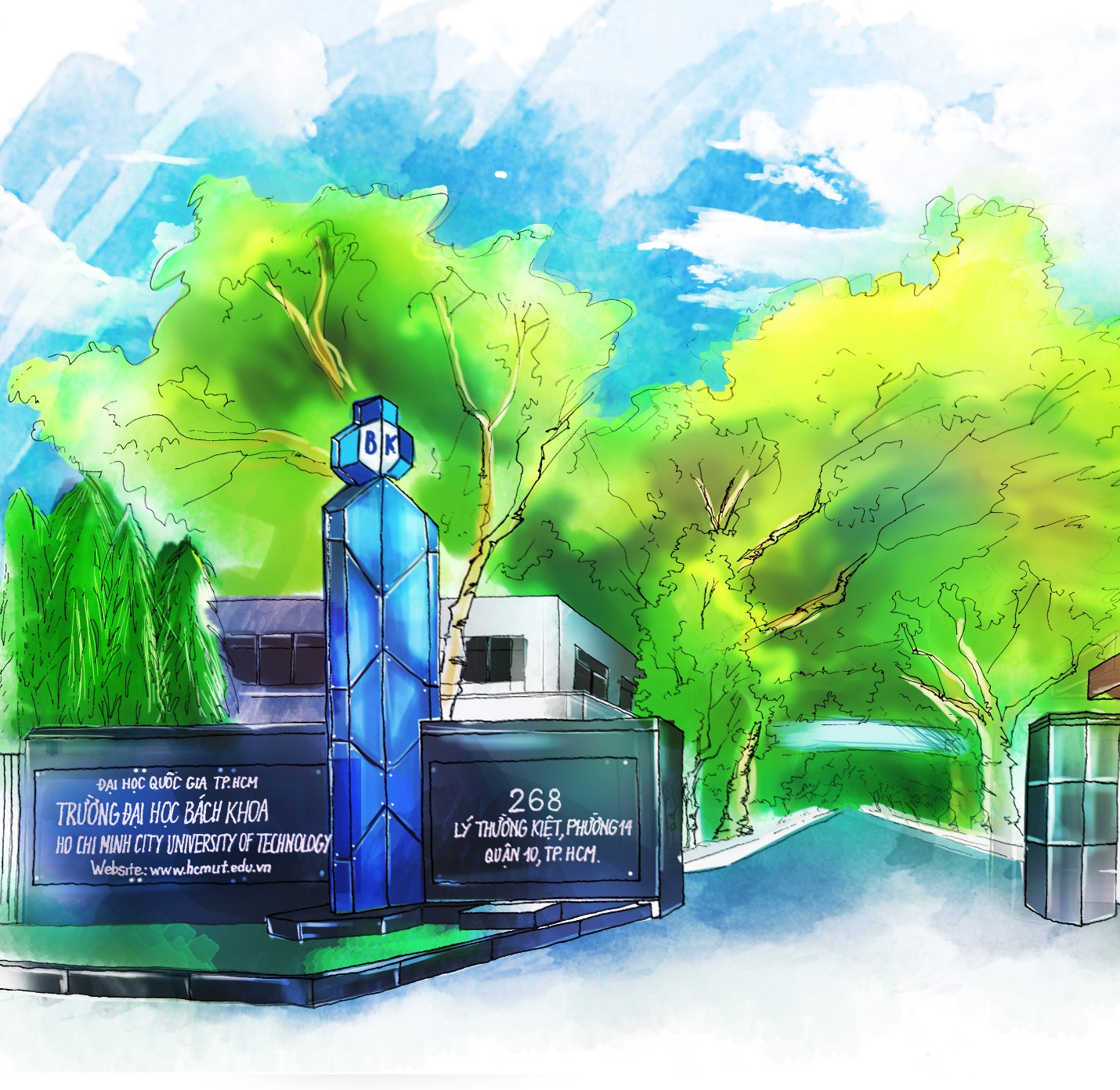 I. BỐI CẢNH
[Speaker Notes: - Đại hội XI của ĐCS VN đã đề ra đường lối đối ngoại của Việt Nam trong thời kỳ phát triển mới, trong đó có chủ trương rất quan trọng là “chủ động và tích cực hội nhập quốc tế”. HN TW8 khóa XI => Nghị quyết số 29-NQ/TW, ngày 4/11/2013, về “Đổi mới căn bản, toàn diện giáo dục – đào tạo, đáp ứng yêu cầu công nghiệp hóa, hiện đại hóa trong điều kiện kinh tế thị trường định hướng xã hội chủ nghĩa và hội nhập quốc tế” (NQ29). 
- TPHCM) - đầu tàu về kinh tế, trung tâm văn hóa và xã hội của nước ta - là một địa phương có mức độ hội nhập quốc tế cao nhất của cả nước. Nhu cầu hội nhập quốc tế đó đặt ra cho thành phố những yêu cầu, thách thức về giáo dục và đào tạo, trong đó, nhu cầu về nguồn nhân lực chất lượng cao là cấp bách và quan trọng nhất. 
- Thành ủy TP.HCM ban hành Chương trình số 46-CTrHĐ/TU ngày 21/6/2013 về thực hiện NQ29 (Chương trình 46). 

+ Xuyên suốt, “Chủ động hội nhập và nâng cao hiệu quả hợp tác quốc tế trong giáo dục – đào tạo” được xem là một trong những giải pháp quan trọng nhất để góp phần nâng cao chất lượng đào tạo nguồn nhân lực. 
+ Đồng thời, Nghị quyết số 31-NQ/TW ngày 30/12/2022 của BCT về phương hướng, nhiệm vụ phát triển TPHCM đến năm 2030, tầm nhìn đến năm 2045 (NQ31) và Nghị quyết số 98/2023/QH15 (NQ98) của Quốc hội về “thí điểm một số cơ chế, chính sách đặc thù phát triển TPHCM”, việc thu hút sinh viên quốc tế đến học tại TPHCM là một trong những nhiệm vụ hàng đầu của các cơ sở giáo dục đại học. 
+ Đối với khối ngành Kỹ thuật - Công nghệ, đòi hỏi này càng quan trọng hơn để nâng cao khả năng tiếp cận công nghệ mới, cập nhật chương trình đào tạo tiên tiến để có thể đào tạo nguồn nhân lực phục vụ cho nhu cầu của sản xuất công nghiệp và công nghệ và thu hút sinh viên quốc tế đến học tập trao đổi tại trường. 
+ Trường ĐHBK đã xây dựng và triển khai kế hoạch quốc tế hóa các hoạt động của trường.]
I. BỐI CẢNH
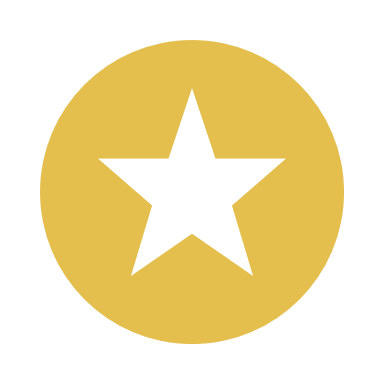 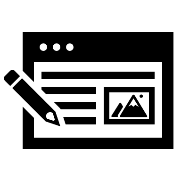 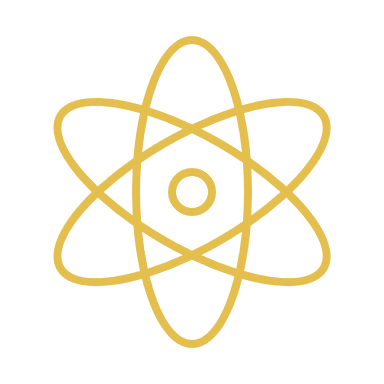 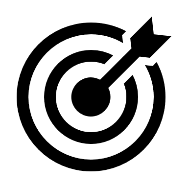 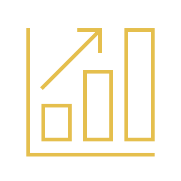 [Speaker Notes: - Đại hội XI của ĐCS VN đã đề ra đường lối đối ngoại của Việt Nam trong thời kỳ phát triển mới, trong đó có chủ trương rất quan trọng là “chủ động và tích cực hội nhập quốc tế”. HN TW8 khóa XI => Nghị quyết số 29-NQ/TW, ngày 4/11/2013, về “Đổi mới căn bản, toàn diện giáo dục – đào tạo, đáp ứng yêu cầu công nghiệp hóa, hiện đại hóa trong điều kiện kinh tế thị trường định hướng xã hội chủ nghĩa và hội nhập quốc tế” (NQ29). 
- TPHCM - đầu tàu về kinh tế, trung tâm văn hóa và xã hội của nước ta - là một địa phương có mức độ hội nhập quốc tế cao nhất của cả nước. Nhu cầu hội nhập quốc tế đó đặt ra cho thành phố những yêu cầu, thách thức về giáo dục và đào tạo, trong đó, nhu cầu về nguồn nhân lực chất lượng cao là cấp bách và quan trọng nhất. 
- Thành ủy TP.HCM ban hành Chương trình số 46-CTrHĐ/TU ngày 21/6/2013 về thực hiện NQ29 (Chương trình 46). 

+ Xuyên suốt, “Chủ động hội nhập và nâng cao hiệu quả hợp tác quốc tế trong giáo dục – đào tạo” được xem là một trong những giải pháp quan trọng nhất để góp phần nâng cao chất lượng đào tạo nguồn nhân lực. 
+ Đồng thời, Nghị quyết số 31-NQ/TW ngày 30/12/2022 của BCT về phương hướng, nhiệm vụ phát triển TPHCM đến năm 2030, tầm nhìn đến năm 2045 (NQ31) và Nghị quyết số 98/2023/QH15 (NQ98) của Quốc hội về “thí điểm một số cơ chế, chính sách đặc thù phát triển TPHCM”, việc thu hút sinh viên quốc tế đến học tại TPHCM là một trong những nhiệm vụ hàng đầu của các cơ sở giáo dục đại học. 
+ Đối với khối ngành Kỹ thuật - Công nghệ, đòi hỏi này càng quan trọng hơn để nâng cao khả năng tiếp cận công nghệ mới, cập nhật chương trình đào tạo tiên tiến để có thể đào tạo nguồn nhân lực phục vụ cho nhu cầu của sản xuất công nghiệp và công nghệ và thu hút sinh viên quốc tế đến học tập trao đổi tại trường. 
+ Trường ĐHBK đã xây dựng và triển khai kế hoạch quốc tế hóa các hoạt động của trường.]
I. BỐI CẢNH – TRƯỜNG ĐẠI HỌC BÁCH KHOA – ĐHQG-HCM
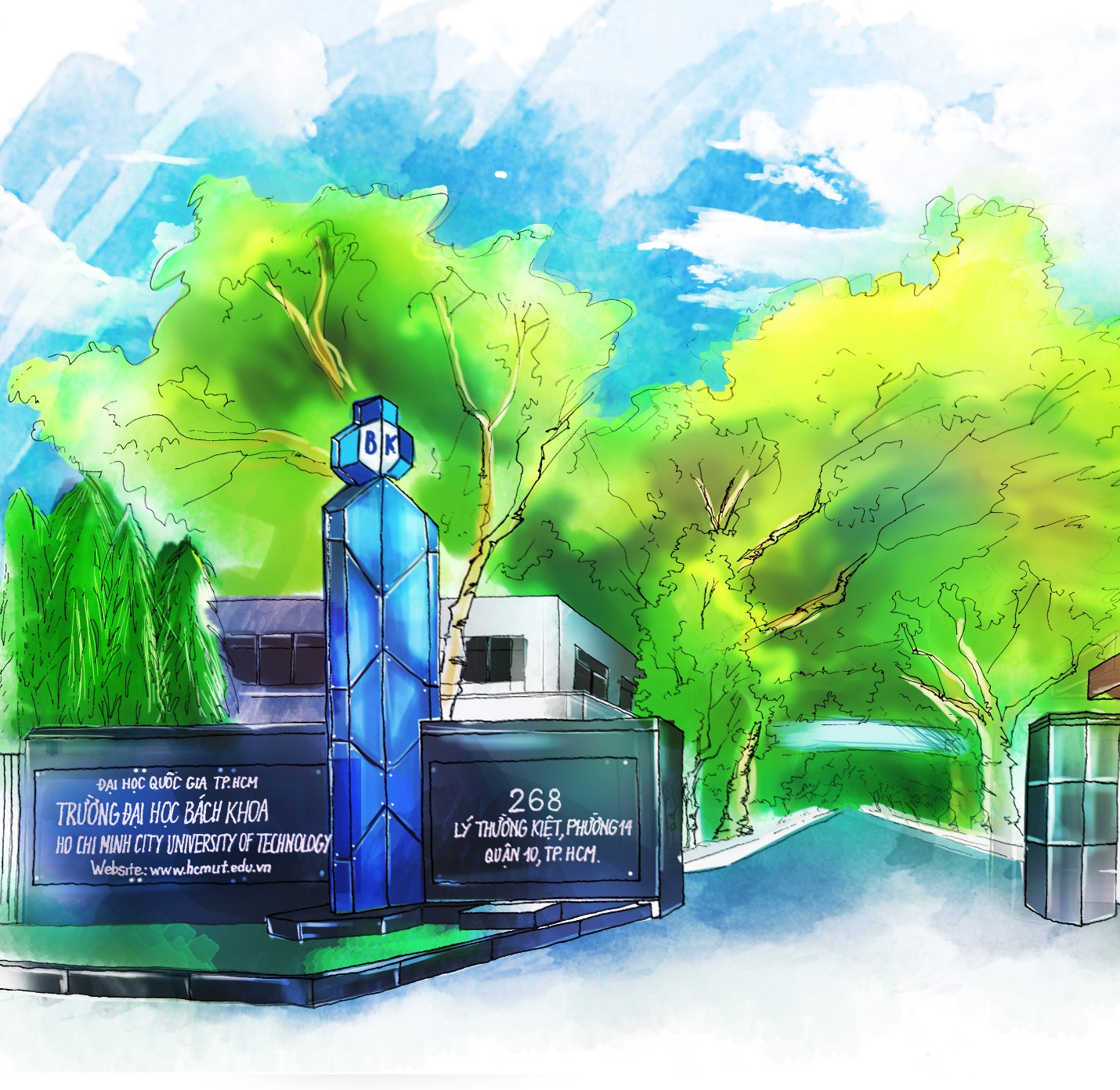 II. GIẢI PHÁP TRIỂN KHAI
II. GIẢI PHÁP TRIỂN KHAI TẠI TRƯỜNG ĐẠI HỌC BÁCH KHOA – ĐHQG-HCM
04 giải pháp liên quan hội nhập quốc tế để nâng cao chất lượng đào tạo tại Trường Đại học Bách khoa – ĐHQG-HCM
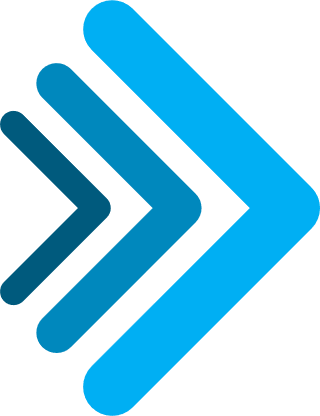 NÂNG CAO NĂNG LỰC ĐỘI NGŨ NHÀ GIÁO
Giải pháp số 6 - 29-NQ/TW, số 5 – 46- CTrHĐ /TU
“Khuyến khích đội ngũ nhà giáo và cán bộ quản lý nâng cao trình độ chuyên môn nghiệp vụ”.
ĐỔI MỚI TUYỂN SINH
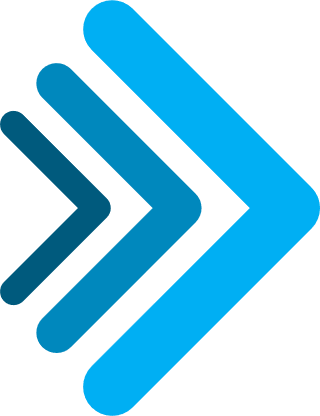 XÂY DỰNG HỆ THỐNG 
BĐCL TOÀN DIỆN
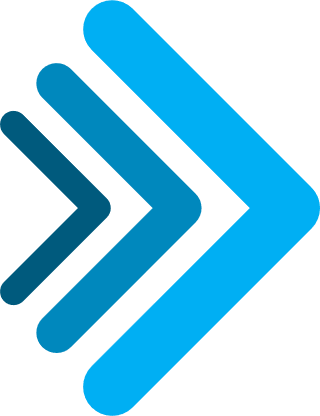 QUỐC TẾ HÓA GDĐH
II. GIẢI PHÁP TRIỂN KHAI:Quốc tế hóa các hoạt động giáo dục đại học và chính sách thu hút sinh viên quốc tế.
Mở rộng quy mô phát triển các chương trình giảng dạy bằng tiếng Anh đạt 1/3 tổng chỉ tiêu toàn trường;
Tuyển dụng giảng viên nước ngoài làm việc tại trường;
Gia cường kiểm định chất lượng quốc tế;
Mở rộng mạng lưới hợp tác quốc tế, đẩy mạnh tỷ lệ công bố dự án nghiên cứu khoa học có đối tác quốc tế;
Đón đầu sự dịch chuyển SV-GV quốc tế thông qua các chương trình trao đổi;
Tuyển sinh quốc tế góp phần nâng cao năng lực của nhà trường tiến đến mục tiêu quốc tế hóa bền vững
8
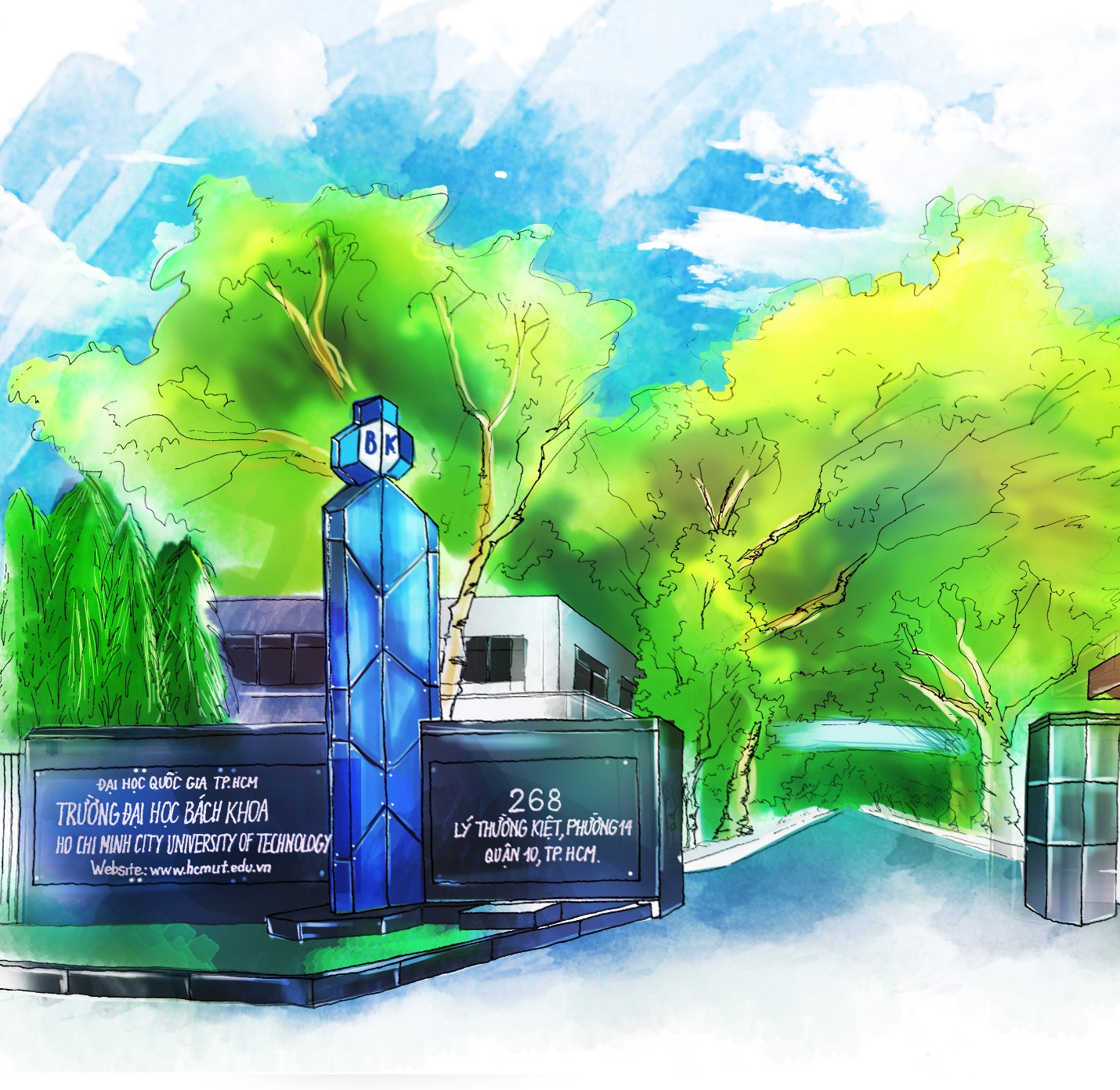 III. KẾT QUẢ TIÊU BIỂU
III. KẾT QUẢ TIÊU BIỂU ĐẠT ĐƯỢC
1. Kiểm định quốc tế (đến 12/2023)
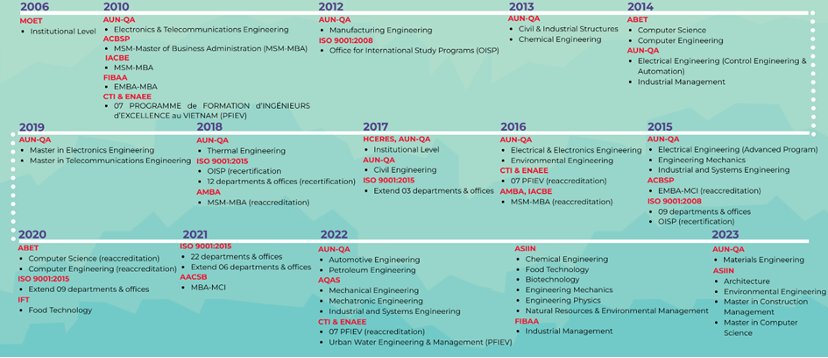 III. KẾT QUẢ TIÊU BIỂU ĐẠT ĐƯỢC
1. Kiểm định quốc tế (đến 12/2023)
III. KẾT QUẢ TIÊU BIỂU ĐẠT ĐƯỢC
2. Dự án & mạng lưới quốc tế
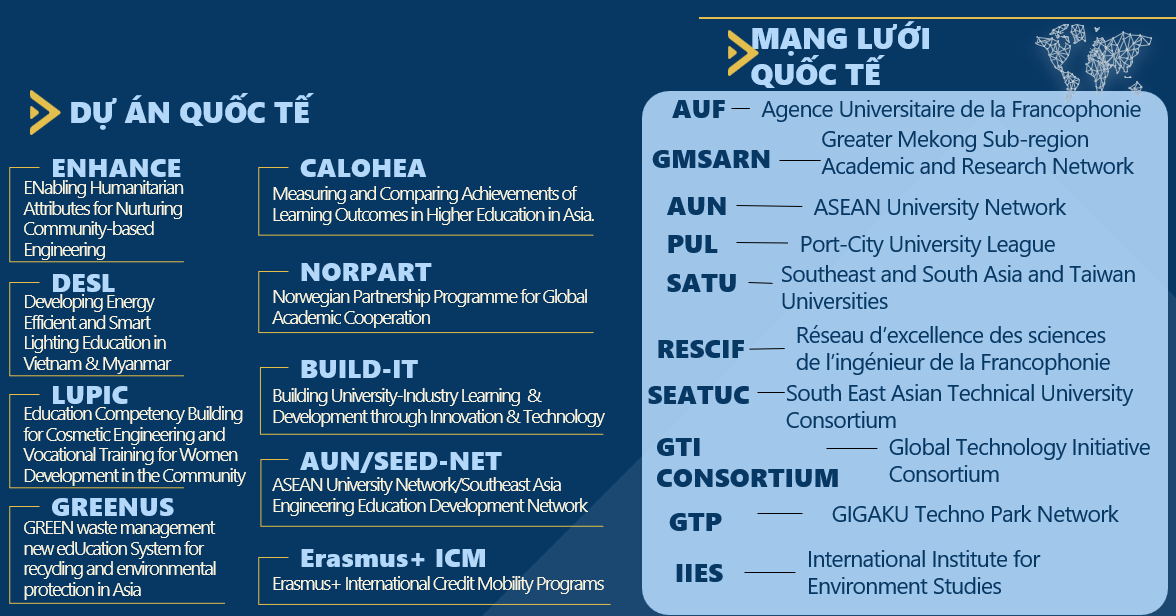 III. KẾT QUẢ TIÊU BIỂU ĐẠT ĐƯỢC
3. Mục tiêu quốc tế hoá
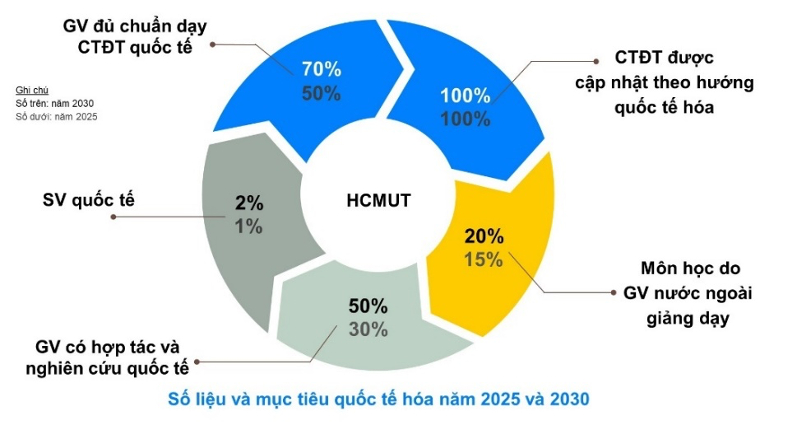 4. SV chương trình tiếng Anh & SV quốc tế
III. KẾT QUẢ TIÊU BIỂU ĐẠT ĐƯỢC
5. SV quốc tế trao đổi đến & Giảng viên Quốc tế giảng dạy
III. KẾT QUẢ TIÊU BIỂU ĐẠT ĐƯỢC
5. Nguồn Giảng viên Quốc tế giảng dạy
III. KẾT QUẢ TIÊU BIỂU ĐẠT ĐƯỢC
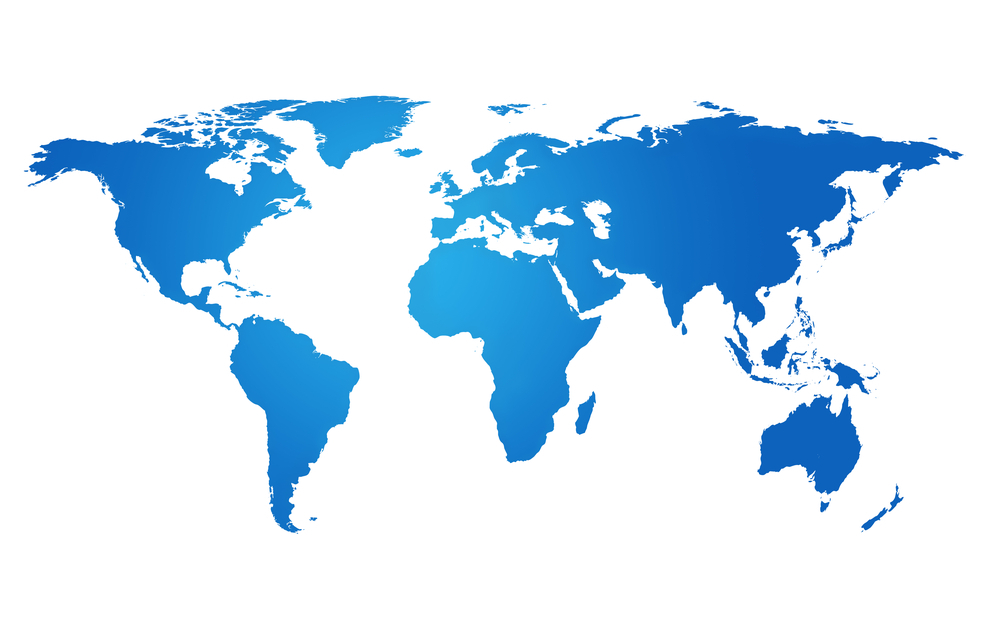 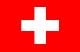 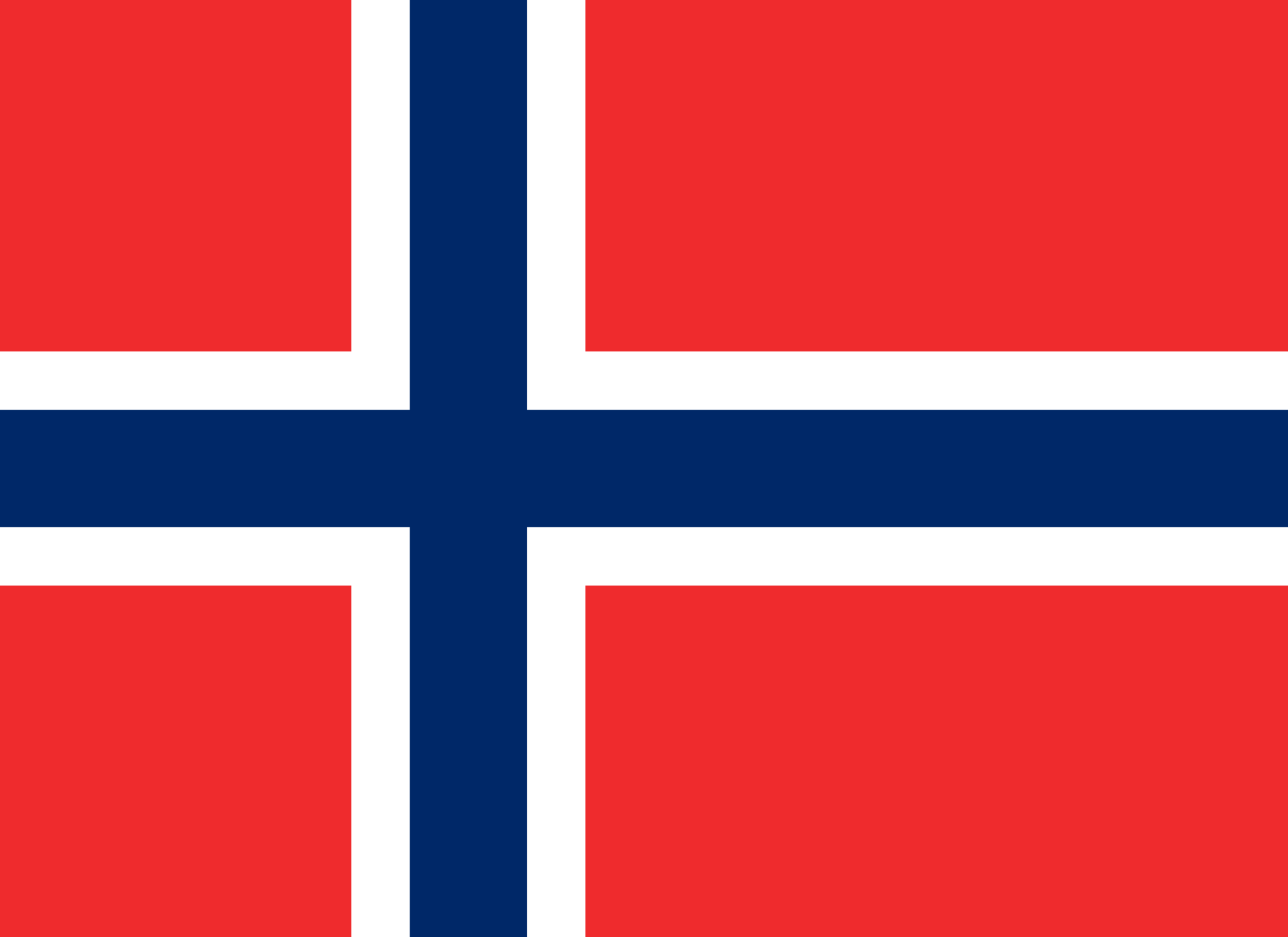 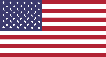 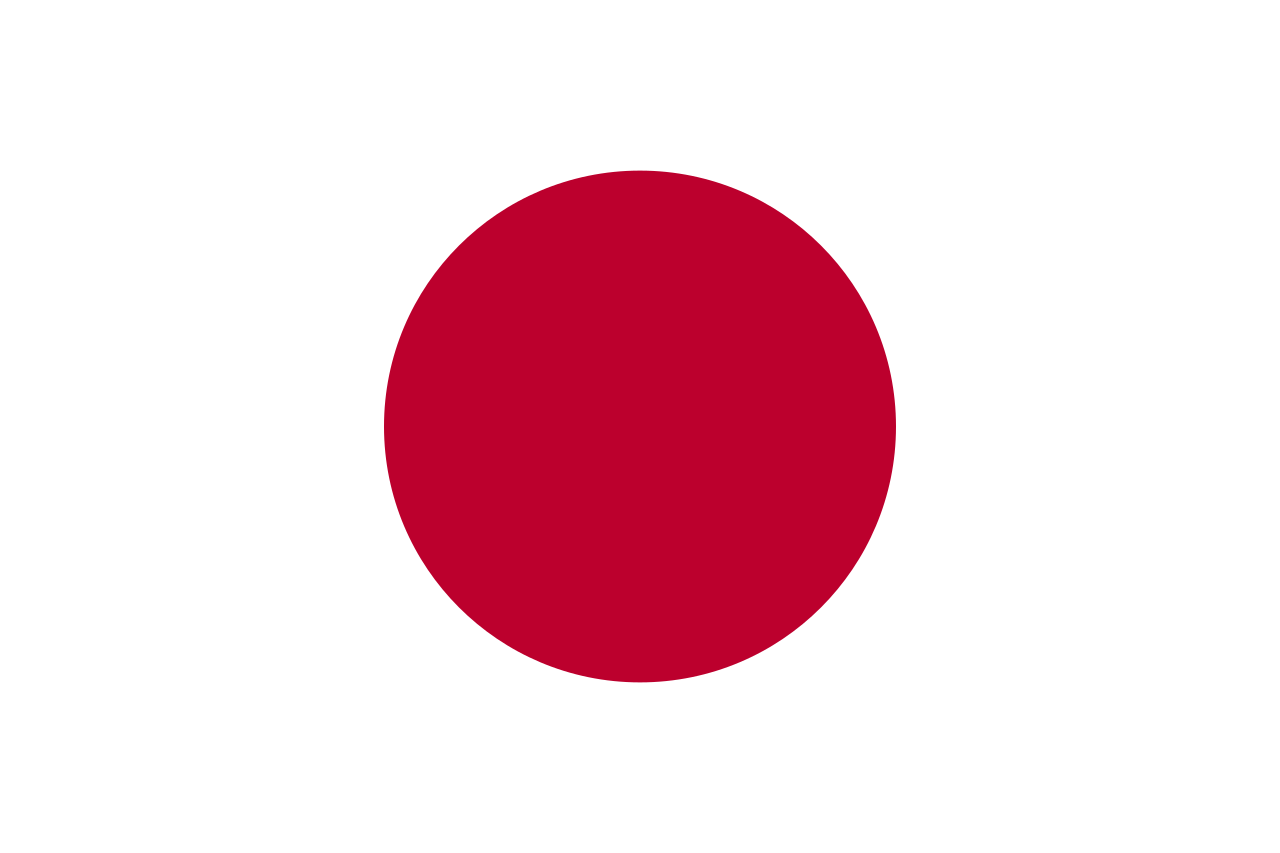 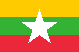 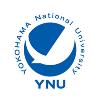 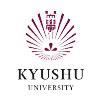 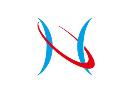 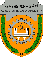 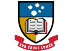 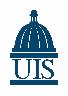 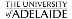 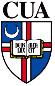 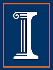 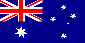 Thông qua CTĐT liên kết quốc tế với các ĐH hàng đầu của Mỹ, Nhật, Úc, New Zealand, Thụy Sỹ.
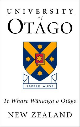 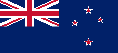 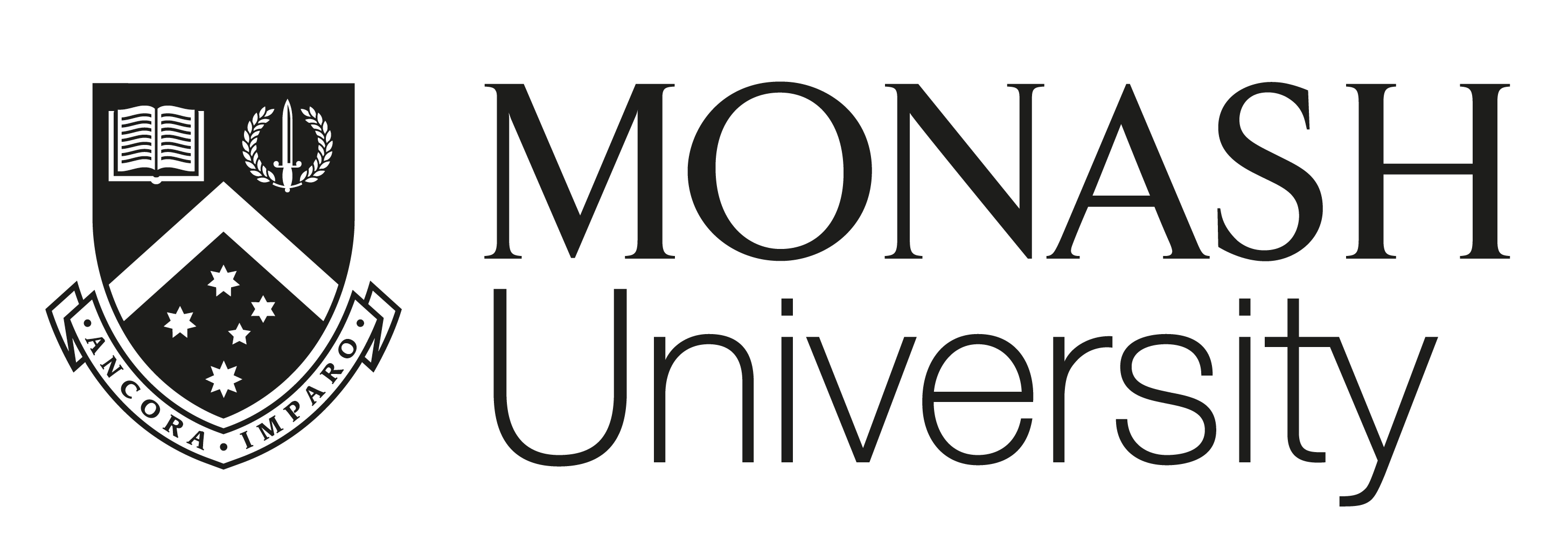 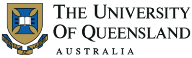 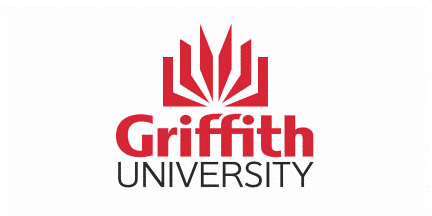 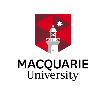 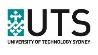 16
[Speaker Notes: Đưa SV, GV sang trao đổi học tập, nghiên cứu tại nước bạn; tiếp cận và cải tiến CTĐT theo hướng chọn lọc.]
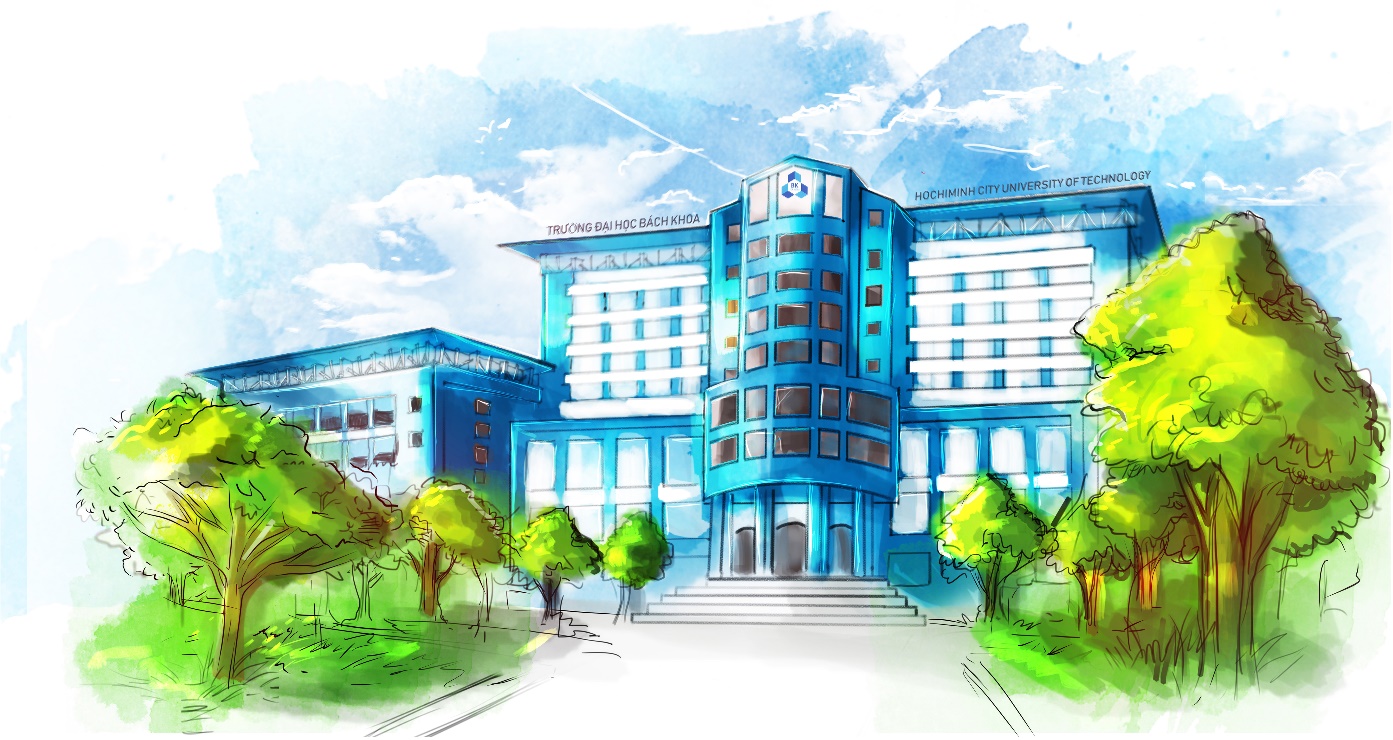 IV. BÀI HỌC KINH NGHIỆM
IV. BÀI HỌC KINH NGHIỆM
Cần xây dựng nhận thức về hội nhập quốc tế về đào tạo từ lãnh đạo đến từng viên chức, người lao động và sinh viên.
 Cần xây dựng một kế hoạch chiến lược thống nhất, toàn diện và lâu dài, có kế hoạch và lộ trình thực hiện cụ thể.
Các nội dung tiếp thu từ các nền giáo dục phát triển cần phải được chọn lọc, điều chỉnh để phù hợp điều kiện Việt Nam.
Vận dụng tốt các mối quan hệ giữa trường và các đối tác trong việc trao đổi giảng viên, sinh viên; có thêm nguồn học bổng, hỗ trợ người học trong thu hút người học đến học lấy bằng tại trường.
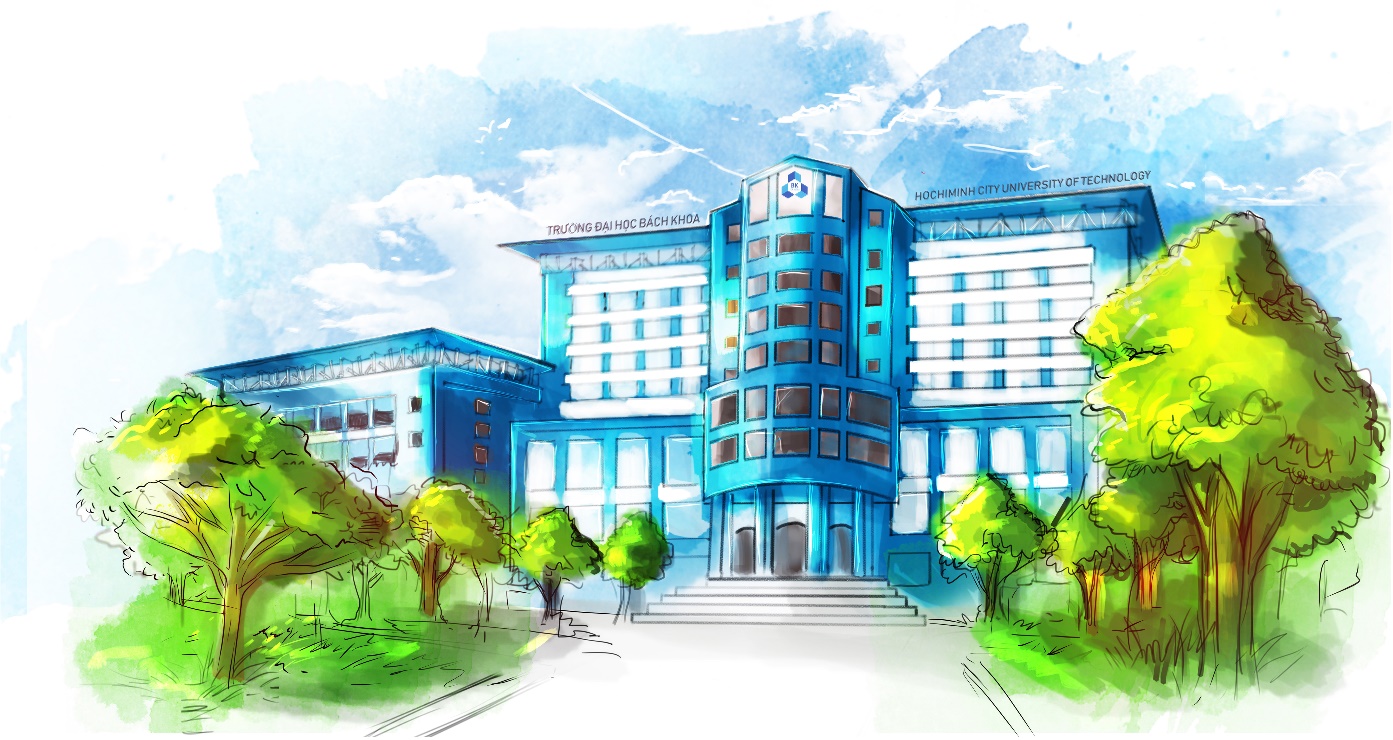 V. ĐỀ XUẤT
V. ĐỀ XUẤT
(1) Cần xây dựng ý thức trách nhiệm
(2) Cải tiến chương trình đào tạo theo hướng quốc tế hoá mang bản sắc TP.HCM
(3) Nâng cao chất lượng và quốc tế hoá đội ngũ GV và cán bộ làm công tác quản lý giáo dục đại học, tuyển dụng và chia sẽ GV quốc tế
(4) Đầu tư mạnh mẽ hơn nữa cho các trường ĐH
(5) Tuyển sinh/thu hút SV quốc tế
(6) Truyền thông và hỗ trợ SV quốc tế:
[Speaker Notes: Từ các bài học kinh nghiệm của nhà trường trong quốc tế hoá giáo dục đại học, chúng tôi đề xuất một số giải pháp để nâng cao hơn nữa cả về lượng và chất trong công tác thu hút sinh viên quốc tế đến học tại trường ĐHBK nói riêng và TPHCM nói chung như sau:
+ Cần xây dựng nhận thức rõ về trách nhiệm của các cấp, từ lãnh đạo đến từng viên chức, người lao động và sinh viên, về chủ trương của TP.HCM trở thành trung tâm quốc tế về giáo dục, thu hút sinh viên quốc tế đến học tập; Từ đó, các đơn vị cần xây dựng kế hoạch để cụ thể hoá chủ trương của TPHCM để hoàn thành nhiệm vụ đặt ra.
+ Cần cải tiến các chương trình đào tạo và vận hành đào tạo theo hướng quốc tế hoá, tiệm cận với các nền giáo dục đại học tiên tiến trên thế giới; xác định và thể hiện các đặc trưng mang bản sắc riêng của Việt Nam nói chung, TPHCM nói riêng; phát triển bộ nhận diện văn hoá TPHCM và văn hoá đặc trưng Nam bộ bổ sung thành các hoạt động trải nghiệm ngoại khoá nhằm nâng cao mức độ hấp dẫn của các chương trình đào tạo; đồng thời linh hoạt các hình thức đào tạo để phù hợp với nhu cầu học tập và rèn luyện năng lực đa dạng của các sinh viên quốc tế
+ Nâng cao chất lượng của đội ngũ GV và cán bộ làm công tác quản lý giáo dục đại học cả về chuyên môn nghiệp vụ lẫn năng lực ngoại ngữ, phát triển các chính sách thu hút, tạo điều kiện để GV nước ngoài đến làm việc toàn thời gian, bán thời gian tại TP.HCM. Thành phố có thể có chính sách thu hút và tuyển chọn GV quốc tế đến làm việc tại các trường ĐH trên địa bàn, chia sẻ nguồn lực GV quốc tế. Tạo các cơ chế đột phá để đảm bảo tính đồng bộ của chủ trương của Đảng, chính sách của nhà nước và quy định của pháp luật liên quan đến các hoạt động quốc tế hóa (cần có chính sách đặc thù cho tuyển dụng người nước ngoài, tinh giảm thủ tục cho công tác tổ chức các sự kiện học thuật có yếu tố nước ngoài).
+ Đầu tư mạnh mẽ hơn nữa cho các trường ĐH, nâng cao chất lượng cơ sở vật chất theo các chuẩn mực quốc tế, góp phần nâng cao chất lượng đào tạo và nghiên cứu; tăng cường công tác quốc tế hóa giáo dục, xây dựng môi trường học tập, nghiên cứu tiêu chuẩn quốc tế.
+ Phân tích đánh giá đặc trưng của các nguồn sinh viên quốc tế theo khu vực, quốc gia, theo ngành nghề đào tạo, … vận dụng các mối quan hệ hợp tác của TPHCM với các khu vực, quốc gia, tổ chức quốc tế để có chính sách truyền thông tốt, thu hút sự quan tâm của sinh viên quốc tế; xây dựng các cơ chế hỗ trợ sinh viên quốc tế trong đời sống sinh viên như học bổng, chỗ ở, việc làm thêm, trải nghiệm … Cần hình thành Quỹ học bổng TPHCM cấp cho sinh viên quốc tế để tạo ấn tượng về chính sách thu hút sinh viên quốc tế đến học. 
+ Thực hiện số hóa thông tin, xây dựng một nền tảng chung cho các Trường đại học trên địa bàn TPHCM nhằm quảng bá các chương trình trao đổi, tiếp nhận sinh viên quốc tế; kèm theo các hệ thống sổ tay thông tin hữu ích với giao diện thân thiện để sinh viên quốc tế dễ dàng tiếp cận và cập nhật thông tin cần thiết; từ đó, SV quốc tế chuẩn bị tốt nhất hành trang cho mình trước khi quyết định sang TPHCM học tập.
+ Đề xuất TP.HCM phát hành thẻ sinh viên quốc tế TPHCM (HCMC International Student Card) với các dịch vụ tiện ích kèm theo: giao thông, du lịch, ẩm thực, việc làm thêm… nhằm giúp các cơ quan chức năng dễ dàng quản lý và hỗ trợ sinh viên quốc tế khi cần thiết.]
V. ĐỀ XUẤT
(1) Cần xây dựng ý thức trách nhiệm về chủ trương của TP.HCM trở thành trung tâm quốc tế về giáo dục, thu hút sinh viên quốc tế đến học tập
Từ lãnh đạo đến các cấp quản lý, cán bộ viên chức, giảng viên và sinh viên
Các đơn vị cần xây dựng kế hoạch cụ thể hoá chủ trương
[Speaker Notes: Từ các bài học kinh nghiệm của nhà trường trong quốc tế hoá giáo dục đại học, chúng tôi đề xuất một số giải pháp để nâng cao hơn nữa cả về lượng và chất trong công tác thu hút sinh viên quốc tế đến học tại trường ĐHBK nói riêng và TPHCM nói chung như sau:
+ Cần xây dựng nhận thức rõ về trách nhiệm của các cấp, từ lãnh đạo đến từng viên chức, người lao động và sinh viên, về chủ trương của TP.HCM trở thành trung tâm quốc tế về giáo dục, thu hút sinh viên quốc tế đến học tập; Từ đó, các đơn vị cần xây dựng kế hoạch để cụ thể hoá chủ trương của TPHCM để hoàn thành nhiệm vụ đặt ra.
+ Cần cải tiến các chương trình đào tạo và vận hành đào tạo theo hướng quốc tế hoá, tiệm cận với các nền giáo dục đại học tiên tiến trên thế giới; xác định và thể hiện các đặc trưng mang bản sắc riêng của Việt Nam nói chung, TPHCM nói riêng; phát triển bộ nhận diện văn hoá TPHCM và văn hoá đặc trưng Nam bộ bổ sung thành các hoạt động trải nghiệm ngoại khoá nhằm nâng cao mức độ hấp dẫn của các chương trình đào tạo; đồng thời linh hoạt các hình thức đào tạo để phù hợp với nhu cầu học tập và rèn luyện năng lực đa dạng của các sinh viên quốc tế
+ Nâng cao chất lượng của đội ngũ GV và cán bộ làm công tác quản lý giáo dục đại học cả về chuyên môn nghiệp vụ lẫn năng lực ngoại ngữ, phát triển các chính sách thu hút, tạo điều kiện để GV nước ngoài đến làm việc toàn thời gian, bán thời gian tại TP.HCM. Thành phố có thể có chính sách thu hút và tuyển chọn GV quốc tế đến làm việc tại các trường ĐH trên địa bàn, chia sẻ nguồn lực GV quốc tế. Tạo các cơ chế đột phá để đảm bảo tính đồng bộ của chủ trương của Đảng, chính sách của nhà nước và quy định của pháp luật liên quan đến các hoạt động quốc tế hóa (cần có chính sách đặc thù cho tuyển dụng người nước ngoài, tinh giảm thủ tục cho công tác tổ chức các sự kiện học thuật có yếu tố nước ngoài).
+ Đầu tư mạnh mẽ hơn nữa cho các trường ĐH, nâng cao chất lượng cơ sở vật chất theo các chuẩn mực quốc tế, góp phần nâng cao chất lượng đào tạo và nghiên cứu; tăng cường công tác quốc tế hóa giáo dục, xây dựng môi trường học tập, nghiên cứu tiêu chuẩn quốc tế.
+ Phân tích đánh giá đặc trưng của các nguồn sinh viên quốc tế theo khu vực, quốc gia, theo ngành nghề đào tạo, … vận dụng các mối quan hệ hợp tác của TPHCM với các khu vực, quốc gia, tổ chức quốc tế để có chính sách truyền thông tốt, thu hút sự quan tâm của sinh viên quốc tế; xây dựng các cơ chế hỗ trợ sinh viên quốc tế trong đời sống sinh viên như học bổng, chỗ ở, việc làm thêm, trải nghiệm … Cần hình thành Quỹ học bổng TPHCM cấp cho sinh viên quốc tế để tạo ấn tượng về chính sách thu hút sinh viên quốc tế đến học. 
+ Thực hiện số hóa thông tin, xây dựng một nền tảng chung cho các Trường đại học trên địa bàn TPHCM nhằm quảng bá các chương trình trao đổi, tiếp nhận sinh viên quốc tế; kèm theo các hệ thống sổ tay thông tin hữu ích với giao diện thân thiện để sinh viên quốc tế dễ dàng tiếp cận và cập nhật thông tin cần thiết; từ đó, SV quốc tế chuẩn bị tốt nhất hành trang cho mình trước khi quyết định sang TPHCM học tập.
+ Đề xuất TP.HCM phát hành thẻ sinh viên quốc tế TPHCM (HCMC International Student Card) với các dịch vụ tiện ích kèm theo: giao thông, du lịch, ẩm thực, việc làm thêm… nhằm giúp các cơ quan chức năng dễ dàng quản lý và hỗ trợ sinh viên quốc tế khi cần thiết.]
V. ĐỀ XUẤT
(2) Cải tiến chương trình đào tạo theo hướng quốc tế hoá mang bản sắc TP.HCM
Cải tiến và vận hành các chương trình đào tạo theo hướng quốc tế hoá, tiệm cận với các nền giáo dục đại học tiên tiến trên thế giới; 
Xác định và thể hiện các đặc trưng mang bản sắc riêng của Việt Nam nói chung, TPHCM nói riêng, bộ nhận diện văn hoá TP.HCM và văn hoá đặc trưng Nam bộ bổ sung thành các hoạt động trải nghiệm ngoại khoá nhằm nâng cao mức độ hấp dẫn của các chương trình đào tạo; 
Linh hoạt các hình thức đào tạo để phù hợp với nhu cầu học tập và rèn luyện năng lực đa dạng của các sinh viên quốc tế
[Speaker Notes: Từ các bài học kinh nghiệm của nhà trường trong quốc tế hoá giáo dục đại học, chúng tôi đề xuất một số giải pháp để nâng cao hơn nữa cả về lượng và chất trong công tác thu hút sinh viên quốc tế đến học tại trường ĐHBK nói riêng và TPHCM nói chung như sau:
+ Cần xây dựng nhận thức rõ về trách nhiệm của các cấp, từ lãnh đạo đến từng viên chức, người lao động và sinh viên, về chủ trương của TP.HCM trở thành trung tâm quốc tế về giáo dục, thu hút sinh viên quốc tế đến học tập; Từ đó, các đơn vị cần xây dựng kế hoạch để cụ thể hoá chủ trương của TPHCM để hoàn thành nhiệm vụ đặt ra.
+ Cần cải tiến các chương trình đào tạo và vận hành đào tạo theo hướng quốc tế hoá, tiệm cận với các nền giáo dục đại học tiên tiến trên thế giới; xác định và thể hiện các đặc trưng mang bản sắc riêng của Việt Nam nói chung, TPHCM nói riêng; phát triển bộ nhận diện văn hoá TPHCM và văn hoá đặc trưng Nam bộ bổ sung thành các hoạt động trải nghiệm ngoại khoá nhằm nâng cao mức độ hấp dẫn của các chương trình đào tạo; đồng thời linh hoạt các hình thức đào tạo để phù hợp với nhu cầu học tập và rèn luyện năng lực đa dạng của các sinh viên quốc tế
+ Nâng cao chất lượng của đội ngũ GV và cán bộ làm công tác quản lý giáo dục đại học cả về chuyên môn nghiệp vụ lẫn năng lực ngoại ngữ, phát triển các chính sách thu hút, tạo điều kiện để GV nước ngoài đến làm việc toàn thời gian, bán thời gian tại TP.HCM. Thành phố có thể có chính sách thu hút và tuyển chọn GV quốc tế đến làm việc tại các trường ĐH trên địa bàn, chia sẻ nguồn lực GV quốc tế. Tạo các cơ chế đột phá để đảm bảo tính đồng bộ của chủ trương của Đảng, chính sách của nhà nước và quy định của pháp luật liên quan đến các hoạt động quốc tế hóa (cần có chính sách đặc thù cho tuyển dụng người nước ngoài, tinh giảm thủ tục cho công tác tổ chức các sự kiện học thuật có yếu tố nước ngoài).
+ Đầu tư mạnh mẽ hơn nữa cho các trường ĐH, nâng cao chất lượng cơ sở vật chất theo các chuẩn mực quốc tế, góp phần nâng cao chất lượng đào tạo và nghiên cứu; tăng cường công tác quốc tế hóa giáo dục, xây dựng môi trường học tập, nghiên cứu tiêu chuẩn quốc tế.
+ Phân tích đánh giá đặc trưng của các nguồn sinh viên quốc tế theo khu vực, quốc gia, theo ngành nghề đào tạo, … vận dụng các mối quan hệ hợp tác của TPHCM với các khu vực, quốc gia, tổ chức quốc tế để có chính sách truyền thông tốt, thu hút sự quan tâm của sinh viên quốc tế; xây dựng các cơ chế hỗ trợ sinh viên quốc tế trong đời sống sinh viên như học bổng, chỗ ở, việc làm thêm, trải nghiệm … Cần hình thành Quỹ học bổng TPHCM cấp cho sinh viên quốc tế để tạo ấn tượng về chính sách thu hút sinh viên quốc tế đến học. 
+ Thực hiện số hóa thông tin, xây dựng một nền tảng chung cho các Trường đại học trên địa bàn TPHCM nhằm quảng bá các chương trình trao đổi, tiếp nhận sinh viên quốc tế; kèm theo các hệ thống sổ tay thông tin hữu ích với giao diện thân thiện để sinh viên quốc tế dễ dàng tiếp cận và cập nhật thông tin cần thiết; từ đó, SV quốc tế chuẩn bị tốt nhất hành trang cho mình trước khi quyết định sang TPHCM học tập.
+ Đề xuất TP.HCM phát hành thẻ sinh viên quốc tế TPHCM (HCMC International Student Card) với các dịch vụ tiện ích kèm theo: giao thông, du lịch, ẩm thực, việc làm thêm… nhằm giúp các cơ quan chức năng dễ dàng quản lý và hỗ trợ sinh viên quốc tế khi cần thiết.]
V. ĐỀ XUẤT
(3) Nâng cao chất lượng và quốc tế hoá đội ngũ GV và cán bộ làm công tác quản lý giáo dục đại học 
GV và CBQL về chuyên môn nghiệp vụ lẫn năng lực ngoại ngữ, 
Các chính sách thu hút, tạo điều kiện để GV nước ngoài đến làm việc toàn thời gian, bán thời gian tại TP.HCM, chia sẻ nguồn lực GV quốc tế
Tạo các cơ chế đột phá trong thủ tục tuyển dụng GV quốc tế, trong tổ chức các sự kiện học thuật có yếu tố nước ngoài
[Speaker Notes: Từ các bài học kinh nghiệm của nhà trường trong quốc tế hoá giáo dục đại học, chúng tôi đề xuất một số giải pháp để nâng cao hơn nữa cả về lượng và chất trong công tác thu hút sinh viên quốc tế đến học tại trường ĐHBK nói riêng và TPHCM nói chung như sau:
+ Cần xây dựng nhận thức rõ về trách nhiệm của các cấp, từ lãnh đạo đến từng viên chức, người lao động và sinh viên, về chủ trương của TP.HCM trở thành trung tâm quốc tế về giáo dục, thu hút sinh viên quốc tế đến học tập; Từ đó, các đơn vị cần xây dựng kế hoạch để cụ thể hoá chủ trương của TPHCM để hoàn thành nhiệm vụ đặt ra.
+ Cần cải tiến các chương trình đào tạo và vận hành đào tạo theo hướng quốc tế hoá, tiệm cận với các nền giáo dục đại học tiên tiến trên thế giới; xác định và thể hiện các đặc trưng mang bản sắc riêng của Việt Nam nói chung, TPHCM nói riêng; phát triển bộ nhận diện văn hoá TPHCM và văn hoá đặc trưng Nam bộ bổ sung thành các hoạt động trải nghiệm ngoại khoá nhằm nâng cao mức độ hấp dẫn của các chương trình đào tạo; đồng thời linh hoạt các hình thức đào tạo để phù hợp với nhu cầu học tập và rèn luyện năng lực đa dạng của các sinh viên quốc tế
+ Nâng cao chất lượng của đội ngũ GV và cán bộ làm công tác quản lý giáo dục đại học cả về chuyên môn nghiệp vụ lẫn năng lực ngoại ngữ, phát triển các chính sách thu hút, tạo điều kiện để GV nước ngoài đến làm việc toàn thời gian, bán thời gian tại TP.HCM. Thành phố có thể có chính sách thu hút và tuyển chọn GV quốc tế đến làm việc tại các trường ĐH trên địa bàn, chia sẻ nguồn lực GV quốc tế. Tạo các cơ chế đột phá để đảm bảo tính đồng bộ của chủ trương của Đảng, chính sách của nhà nước và quy định của pháp luật liên quan đến các hoạt động quốc tế hóa (cần có chính sách đặc thù cho tuyển dụng người nước ngoài, tinh giảm thủ tục cho công tác tổ chức các sự kiện học thuật có yếu tố nước ngoài).
+ Đầu tư mạnh mẽ hơn nữa cho các trường ĐH, nâng cao chất lượng cơ sở vật chất theo các chuẩn mực quốc tế, góp phần nâng cao chất lượng đào tạo và nghiên cứu; tăng cường công tác quốc tế hóa giáo dục, xây dựng môi trường học tập, nghiên cứu tiêu chuẩn quốc tế.
+ Phân tích đánh giá đặc trưng của các nguồn sinh viên quốc tế theo khu vực, quốc gia, theo ngành nghề đào tạo, … vận dụng các mối quan hệ hợp tác của TPHCM với các khu vực, quốc gia, tổ chức quốc tế để có chính sách truyền thông tốt, thu hút sự quan tâm của sinh viên quốc tế; xây dựng các cơ chế hỗ trợ sinh viên quốc tế trong đời sống sinh viên như học bổng, chỗ ở, việc làm thêm, trải nghiệm … Cần hình thành Quỹ học bổng TPHCM cấp cho sinh viên quốc tế để tạo ấn tượng về chính sách thu hút sinh viên quốc tế đến học. 
+ Thực hiện số hóa thông tin, xây dựng một nền tảng chung cho các Trường đại học trên địa bàn TPHCM nhằm quảng bá các chương trình trao đổi, tiếp nhận sinh viên quốc tế; kèm theo các hệ thống sổ tay thông tin hữu ích với giao diện thân thiện để sinh viên quốc tế dễ dàng tiếp cận và cập nhật thông tin cần thiết; từ đó, SV quốc tế chuẩn bị tốt nhất hành trang cho mình trước khi quyết định sang TPHCM học tập.
+ Đề xuất TP.HCM phát hành thẻ sinh viên quốc tế TPHCM (HCMC International Student Card) với các dịch vụ tiện ích kèm theo: giao thông, du lịch, ẩm thực, việc làm thêm… nhằm giúp các cơ quan chức năng dễ dàng quản lý và hỗ trợ sinh viên quốc tế khi cần thiết.]
V. ĐỀ XUẤT
(4) Đầu tư mạnh mẽ hơn nữa cho các trường ĐH
Nâng cao chất lượng cơ sở vật chất theo các chuẩn mực quốc tế
Tăng cường công tác quốc tế hóa giáo dục, xây dựng môi trường học tập, nghiên cứu tiêu chuẩn quốc tế.
[Speaker Notes: Từ các bài học kinh nghiệm của nhà trường trong quốc tế hoá giáo dục đại học, chúng tôi đề xuất một số giải pháp để nâng cao hơn nữa cả về lượng và chất trong công tác thu hút sinh viên quốc tế đến học tại trường ĐHBK nói riêng và TPHCM nói chung như sau:
+ Cần xây dựng nhận thức rõ về trách nhiệm của các cấp, từ lãnh đạo đến từng viên chức, người lao động và sinh viên, về chủ trương của TP.HCM trở thành trung tâm quốc tế về giáo dục, thu hút sinh viên quốc tế đến học tập; Từ đó, các đơn vị cần xây dựng kế hoạch để cụ thể hoá chủ trương của TPHCM để hoàn thành nhiệm vụ đặt ra.
+ Cần cải tiến các chương trình đào tạo và vận hành đào tạo theo hướng quốc tế hoá, tiệm cận với các nền giáo dục đại học tiên tiến trên thế giới; xác định và thể hiện các đặc trưng mang bản sắc riêng của Việt Nam nói chung, TPHCM nói riêng; phát triển bộ nhận diện văn hoá TPHCM và văn hoá đặc trưng Nam bộ bổ sung thành các hoạt động trải nghiệm ngoại khoá nhằm nâng cao mức độ hấp dẫn của các chương trình đào tạo; đồng thời linh hoạt các hình thức đào tạo để phù hợp với nhu cầu học tập và rèn luyện năng lực đa dạng của các sinh viên quốc tế
+ Nâng cao chất lượng của đội ngũ GV và cán bộ làm công tác quản lý giáo dục đại học cả về chuyên môn nghiệp vụ lẫn năng lực ngoại ngữ, phát triển các chính sách thu hút, tạo điều kiện để GV nước ngoài đến làm việc toàn thời gian, bán thời gian tại TP.HCM. Thành phố có thể có chính sách thu hút và tuyển chọn GV quốc tế đến làm việc tại các trường ĐH trên địa bàn, chia sẻ nguồn lực GV quốc tế. Tạo các cơ chế đột phá để đảm bảo tính đồng bộ của chủ trương của Đảng, chính sách của nhà nước và quy định của pháp luật liên quan đến các hoạt động quốc tế hóa (cần có chính sách đặc thù cho tuyển dụng người nước ngoài, tinh giảm thủ tục cho công tác tổ chức các sự kiện học thuật có yếu tố nước ngoài).
+ Đầu tư mạnh mẽ hơn nữa cho các trường ĐH, nâng cao chất lượng cơ sở vật chất theo các chuẩn mực quốc tế, góp phần nâng cao chất lượng đào tạo và nghiên cứu; tăng cường công tác quốc tế hóa giáo dục, xây dựng môi trường học tập, nghiên cứu tiêu chuẩn quốc tế.
+ Phân tích đánh giá đặc trưng của các nguồn sinh viên quốc tế theo khu vực, quốc gia, theo ngành nghề đào tạo, … vận dụng các mối quan hệ hợp tác của TPHCM với các khu vực, quốc gia, tổ chức quốc tế để có chính sách truyền thông tốt, thu hút sự quan tâm của sinh viên quốc tế; xây dựng các cơ chế hỗ trợ sinh viên quốc tế trong đời sống sinh viên như học bổng, chỗ ở, việc làm thêm, trải nghiệm … Cần hình thành Quỹ học bổng TPHCM cấp cho sinh viên quốc tế để tạo ấn tượng về chính sách thu hút sinh viên quốc tế đến học. 
+ Thực hiện số hóa thông tin, xây dựng một nền tảng chung cho các Trường đại học trên địa bàn TPHCM nhằm quảng bá các chương trình trao đổi, tiếp nhận sinh viên quốc tế; kèm theo các hệ thống sổ tay thông tin hữu ích với giao diện thân thiện để sinh viên quốc tế dễ dàng tiếp cận và cập nhật thông tin cần thiết; từ đó, SV quốc tế chuẩn bị tốt nhất hành trang cho mình trước khi quyết định sang TPHCM học tập.
+ Đề xuất TP.HCM phát hành thẻ sinh viên quốc tế TPHCM (HCMC International Student Card) với các dịch vụ tiện ích kèm theo: giao thông, du lịch, ẩm thực, việc làm thêm… nhằm giúp các cơ quan chức năng dễ dàng quản lý và hỗ trợ sinh viên quốc tế khi cần thiết.]
V. ĐỀ XUẤT
(5) Tuyển sinh/thu hút SV quốc tế
Phân tích đánh giá đặc trưng của các nguồn sinh viên quốc tế theo khu vực, quốc gia, theo ngành nghề đào tạo, … 
Vận dụng các mối quan hệ hợp tác của TP.HCM với các khu vực, quốc gia, tổ chức quốc tế để có chính sách truyền thông tốt, thu hút sự quan tâm của sinh viên quốc tế; 
Xây dựng các cơ chế hỗ trợ sinh viên quốc tế trong đời sống sinh viên như học bổng, chỗ ở, việc làm thêm, trải nghiệm … 
Hình thành Quỹ học bổng TP.HCM cấp cho sinh viên quốc tế để tạo ấn tượng về chính sách thu hút sinh viên quốc tế đến học.
[Speaker Notes: Từ các bài học kinh nghiệm của nhà trường trong quốc tế hoá giáo dục đại học, chúng tôi đề xuất một số giải pháp để nâng cao hơn nữa cả về lượng và chất trong công tác thu hút sinh viên quốc tế đến học tại trường ĐHBK nói riêng và TPHCM nói chung như sau:
+ Cần xây dựng nhận thức rõ về trách nhiệm của các cấp, từ lãnh đạo đến từng viên chức, người lao động và sinh viên, về chủ trương của TP.HCM trở thành trung tâm quốc tế về giáo dục, thu hút sinh viên quốc tế đến học tập; Từ đó, các đơn vị cần xây dựng kế hoạch để cụ thể hoá chủ trương của TPHCM để hoàn thành nhiệm vụ đặt ra.
+ Cần cải tiến các chương trình đào tạo và vận hành đào tạo theo hướng quốc tế hoá, tiệm cận với các nền giáo dục đại học tiên tiến trên thế giới; xác định và thể hiện các đặc trưng mang bản sắc riêng của Việt Nam nói chung, TPHCM nói riêng; phát triển bộ nhận diện văn hoá TPHCM và văn hoá đặc trưng Nam bộ bổ sung thành các hoạt động trải nghiệm ngoại khoá nhằm nâng cao mức độ hấp dẫn của các chương trình đào tạo; đồng thời linh hoạt các hình thức đào tạo để phù hợp với nhu cầu học tập và rèn luyện năng lực đa dạng của các sinh viên quốc tế
+ Nâng cao chất lượng của đội ngũ GV và cán bộ làm công tác quản lý giáo dục đại học cả về chuyên môn nghiệp vụ lẫn năng lực ngoại ngữ, phát triển các chính sách thu hút, tạo điều kiện để GV nước ngoài đến làm việc toàn thời gian, bán thời gian tại TP.HCM. Thành phố có thể có chính sách thu hút và tuyển chọn GV quốc tế đến làm việc tại các trường ĐH trên địa bàn, chia sẻ nguồn lực GV quốc tế. Tạo các cơ chế đột phá để đảm bảo tính đồng bộ của chủ trương của Đảng, chính sách của nhà nước và quy định của pháp luật liên quan đến các hoạt động quốc tế hóa (cần có chính sách đặc thù cho tuyển dụng người nước ngoài, tinh giảm thủ tục cho công tác tổ chức các sự kiện học thuật có yếu tố nước ngoài).
+ Đầu tư mạnh mẽ hơn nữa cho các trường ĐH, nâng cao chất lượng cơ sở vật chất theo các chuẩn mực quốc tế, góp phần nâng cao chất lượng đào tạo và nghiên cứu; tăng cường công tác quốc tế hóa giáo dục, xây dựng môi trường học tập, nghiên cứu tiêu chuẩn quốc tế.
+ Phân tích đánh giá đặc trưng của các nguồn sinh viên quốc tế theo khu vực, quốc gia, theo ngành nghề đào tạo, … vận dụng các mối quan hệ hợp tác của TPHCM với các khu vực, quốc gia, tổ chức quốc tế để có chính sách truyền thông tốt, thu hút sự quan tâm của sinh viên quốc tế; xây dựng các cơ chế hỗ trợ sinh viên quốc tế trong đời sống sinh viên như học bổng, chỗ ở, việc làm thêm, trải nghiệm … Cần hình thành Quỹ học bổng TPHCM cấp cho sinh viên quốc tế để tạo ấn tượng về chính sách thu hút sinh viên quốc tế đến học. 
+ Thực hiện số hóa thông tin, xây dựng một nền tảng chung cho các Trường đại học trên địa bàn TPHCM nhằm quảng bá các chương trình trao đổi, tiếp nhận sinh viên quốc tế; kèm theo các hệ thống sổ tay thông tin hữu ích với giao diện thân thiện để sinh viên quốc tế dễ dàng tiếp cận và cập nhật thông tin cần thiết; từ đó, SV quốc tế chuẩn bị tốt nhất hành trang cho mình trước khi quyết định sang TPHCM học tập.
+ Đề xuất TP.HCM phát hành thẻ sinh viên quốc tế TPHCM (HCMC International Student Card) với các dịch vụ tiện ích kèm theo: giao thông, du lịch, ẩm thực, việc làm thêm… nhằm giúp các cơ quan chức năng dễ dàng quản lý và hỗ trợ sinh viên quốc tế khi cần thiết.]
V. ĐỀ XUẤT
(6) Truyền thông và hỗ trợ SV quốc tế:
Nền tảng dùng chung cho các Trường đại học trong quảng bá các chương trình trao đổi, tiếp nhận sinh viên quốc tế;
Các hệ thống sổ tay thông tin hữu ích để sinh viên quốc tế dễ dàng tiếp cận và cập nhật thông tin cần thiết để SV quốc tế chuẩn bị tốt hành trang cho mình trước khi quyết định sang TPHCM học tập.
Thẻ sinh viên quốc tế TP.HCM (HCMC International Student Card) với các dịch vụ tiện ích kèm theo: giao thông, du lịch, ẩm thực, việc làm thêm…
dễ dàng quản lý và hỗ trợ sinh viên quốc tế khi cần thiết.
[Speaker Notes: Từ các bài học kinh nghiệm của nhà trường trong quốc tế hoá giáo dục đại học, chúng tôi đề xuất một số giải pháp để nâng cao hơn nữa cả về lượng và chất trong công tác thu hút sinh viên quốc tế đến học tại trường ĐHBK nói riêng và TPHCM nói chung như sau:
+ Cần xây dựng nhận thức rõ về trách nhiệm của các cấp, từ lãnh đạo đến từng viên chức, người lao động và sinh viên, về chủ trương của TP.HCM trở thành trung tâm quốc tế về giáo dục, thu hút sinh viên quốc tế đến học tập; Từ đó, các đơn vị cần xây dựng kế hoạch để cụ thể hoá chủ trương của TPHCM để hoàn thành nhiệm vụ đặt ra.
+ Cần cải tiến các chương trình đào tạo và vận hành đào tạo theo hướng quốc tế hoá, tiệm cận với các nền giáo dục đại học tiên tiến trên thế giới; xác định và thể hiện các đặc trưng mang bản sắc riêng của Việt Nam nói chung, TPHCM nói riêng; phát triển bộ nhận diện văn hoá TPHCM và văn hoá đặc trưng Nam bộ bổ sung thành các hoạt động trải nghiệm ngoại khoá nhằm nâng cao mức độ hấp dẫn của các chương trình đào tạo; đồng thời linh hoạt các hình thức đào tạo để phù hợp với nhu cầu học tập và rèn luyện năng lực đa dạng của các sinh viên quốc tế
+ Nâng cao chất lượng của đội ngũ GV và cán bộ làm công tác quản lý giáo dục đại học cả về chuyên môn nghiệp vụ lẫn năng lực ngoại ngữ, phát triển các chính sách thu hút, tạo điều kiện để GV nước ngoài đến làm việc toàn thời gian, bán thời gian tại TP.HCM. Thành phố có thể có chính sách thu hút và tuyển chọn GV quốc tế đến làm việc tại các trường ĐH trên địa bàn, chia sẻ nguồn lực GV quốc tế. Tạo các cơ chế đột phá để đảm bảo tính đồng bộ của chủ trương của Đảng, chính sách của nhà nước và quy định của pháp luật liên quan đến các hoạt động quốc tế hóa (cần có chính sách đặc thù cho tuyển dụng người nước ngoài, tinh giảm thủ tục cho công tác tổ chức các sự kiện học thuật có yếu tố nước ngoài).
+ Đầu tư mạnh mẽ hơn nữa cho các trường ĐH, nâng cao chất lượng cơ sở vật chất theo các chuẩn mực quốc tế, góp phần nâng cao chất lượng đào tạo và nghiên cứu; tăng cường công tác quốc tế hóa giáo dục, xây dựng môi trường học tập, nghiên cứu tiêu chuẩn quốc tế.
+ Phân tích đánh giá đặc trưng của các nguồn sinh viên quốc tế theo khu vực, quốc gia, theo ngành nghề đào tạo, … vận dụng các mối quan hệ hợp tác của TPHCM với các khu vực, quốc gia, tổ chức quốc tế để có chính sách truyền thông tốt, thu hút sự quan tâm của sinh viên quốc tế; xây dựng các cơ chế hỗ trợ sinh viên quốc tế trong đời sống sinh viên như học bổng, chỗ ở, việc làm thêm, trải nghiệm … Cần hình thành Quỹ học bổng TPHCM cấp cho sinh viên quốc tế để tạo ấn tượng về chính sách thu hút sinh viên quốc tế đến học. 
+ Thực hiện số hóa thông tin, xây dựng một nền tảng chung cho các Trường đại học trên địa bàn TPHCM nhằm quảng bá các chương trình trao đổi, tiếp nhận sinh viên quốc tế; kèm theo các hệ thống sổ tay thông tin hữu ích với giao diện thân thiện để sinh viên quốc tế dễ dàng tiếp cận và cập nhật thông tin cần thiết; từ đó, SV quốc tế chuẩn bị tốt nhất hành trang cho mình trước khi quyết định sang TPHCM học tập.
+ Đề xuất TP.HCM phát hành thẻ sinh viên quốc tế TPHCM (HCMC International Student Card) với các dịch vụ tiện ích kèm theo: giao thông, du lịch, ẩm thực, việc làm thêm… nhằm giúp các cơ quan chức năng dễ dàng quản lý và hỗ trợ sinh viên quốc tế khi cần thiết.]
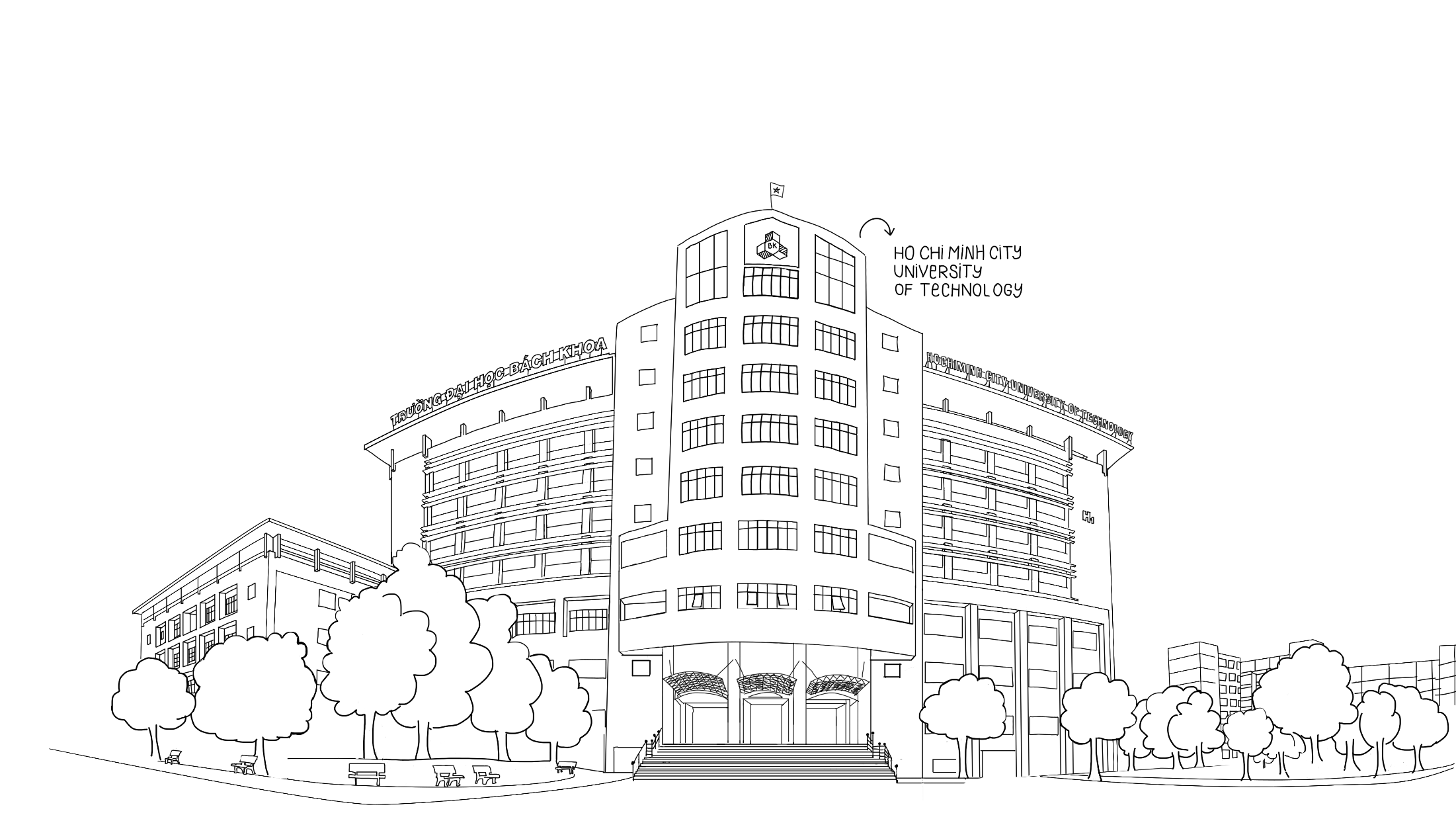 THÔNG TIN THÊM
Nhóm tác giả:
PGS.TS. Mai Thanh Phong,
PGS.TS. Bùi Hoài Thắng, 
PGS.TS. Lai Quốc Đạt,
PGS.TS. Đặng Đăng Tùng. 

Liên hệ:
bhthang@hcmut.edu.vn
Nguồn mẫu bài trình bày:
PGS.TS. Lại Quốc Đạt 
Trưởng Phòng Quan hệ Đối ngoại
Trường Đại học Bách khoa – ĐHQG-HCM
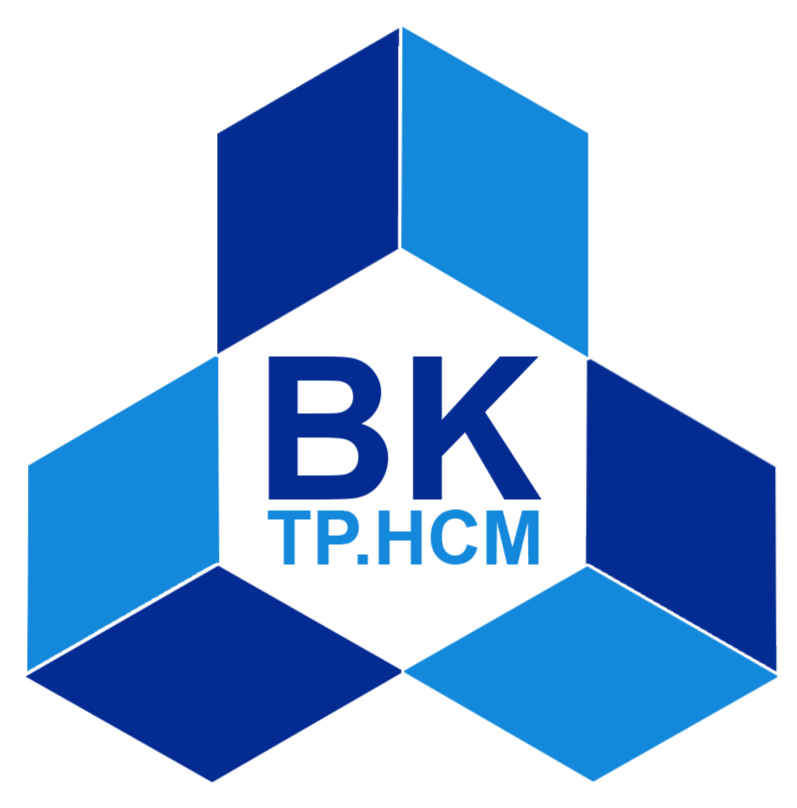 27